Advanced Microbial EcologyCode no. 618B	

Pre-MSc. Students

Lecture no. 9



Dr. Mahmoud Nour El-Dein
What is heavy metal?
Heavy metals are known to persist in the environment and 
become a risk for organisms.
 Micro-organisms are present in industrial effluents. 
They have adopted different strategies to 
cope up with the harmful effects of these metals.
These strategies can be metabolism dependent 
or independent. 
One such strategy is biosorption which is binding of metal ions 
with metal binding proteins present on the cell wall. 
Biosorption
What is heavy metals?
Heavy metals are known to persist in the environment and become a risk for organisms. Heavy metal pollution has become one of the major environmental problems that pose serious health hazard. 

Different type industries use different type of heavy metals and directly or indirectly discharge waste water containing toxic substances into the environment. 
Trace amounts of heavy metals are required by living organism including copper, iron, zinc but however excessive levels of these metals can be toxic to the organism due to their toxicity and accumulation behavior.
The toxicity of heavy metal ions starts when their concentration becomes higher in the cells, due to which they form complex compounds. 
The interaction of microorganism with metal ions depends on factors like oxidation state of the metal ion, chemical/physical nature of metals, growth phase of microorganism.
Microorganisms acquire resistance to these toxic metals by lateral gene transfer.
Heavy metals are usually defined as metals having density more than 5 g/cm3. They are classified as essential and non-essential metals. 
The metals which are need for normal cellular growth are essential metals e.g. zinc, nickel, copper, etc. 
Such metals are required in low concentrations (nM), but at higher concentrations (μM to mM) all heavy metals have detrimental effects to organisms. 
If the metals have no known biological function, they are called as non-essential metals e.g. e.g., lead, cadmium, mercury. Such metals are toxic at any concentration.
Different methods have being used to decontaminate the environment from adverse effect of these pollutants but yet most of the methods used are not cost effective and far away from their best possible performance. 

Consequently the need to replace with biological method with are cheap and efficient method of treating metal-bearing effluents as these method may provide a possible way out to metal removal from contaminated environment.
Sources of Heavy Metals
The world anthropogenic emissions are larger than or equivalent to natural emissions for the majority of trace metals.
the metals ions coming from anthropogenic sources may be accumulated in aquatic organisms and transfer to humans through the food.
 Consequently, human health risks may occur because water organism contaminated by heavy metals can cause many health  problems.
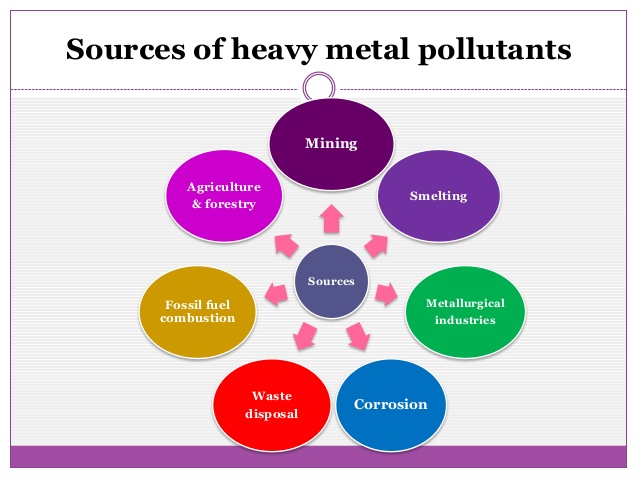 Micro-organisms are present in industrial effluents. They have adopted different strategies to cope up with the harmful effects of these metals. 
These strategies can be metabolism dependent or independent. 

One such strategy is biosorption which is binding of metal ions with metal binding proteins present on the cell wall.
Biosorption is exhibited by bacteria, algae, fungi and yeasts.
Recovery of biosorbed metals can be done using agents 
like thiosulfate, mineral acids and organic acids. 
Choice of desorption agent should be carefully 
selected to prevent alteration of physical properties of 
a biosorbent.
Methods for removal of heavy metals:
1. Chemicals methods: Chemical precipitation, electrochemical treatment, oxidation/reduction.
2. Physical methods: Ion exchange, membrane technology, reverse osmosis, and evaporation recovery, filtration.
3. Biological methods: 
Microorganisms including bacteria, fungi or algae.

However, these strategies were not the first choice as they are expensive, inefficient, labor-intensive, or the treatment process lacks selectivity.
The research on bioremediation or biosorption-based remediation techniques in the past decades has concluded that bioremediation is a natural process and cost effective. 
4. Biosorption: 
ability of biological materials to accumulate heavy metals from wastewater through metabolically mediated (by the use of ATP) or spontaneous physicochemical pathways of uptake (not at the cost of ATP), or as a property of certain types of inactive, non-living microbial biomass which bind and concentrate heavy metals from even very dilute aqueous solutions.
It is a complex process that depends on different-factors like cell physiology, physicochemical factors such as pH, temperature, contact time, ionic strength, and metal concentration, chemistry of the metal ions, cell wall composition of microorganisms.
 
Biosorption of different heavy metals e.g. cadmium, silver, lead, nickel etc. by using microorganisms like fungi, algae or bacteria was studied by different groups.
Advantages of biosorption:
 Cheaper production of biomass (bacteria or fungi).
 Use of biomass for removal of heavy metals.
 Multiple heavy metals uptake at a time.
Treatment of large volumes of wastewater.
 No need for chemical additions as highly selective for uptake and     removal of specific metals.
 Functional over wide range of conditions including temperature, pH, presence of other metal ions.
 Easy and cheaper desorption of metals attached to biomass.
 Reduced volume of waste or toxic materials production.
Disadvantages of biosorption:
 Saturation of active sites of metal binding ligands.
 Reversible sorption of metals on biomass.
 Metal accumulation.
Biosorption mechanisms:
Metabolism dependent biosorption:
is exhibited by living biological material. It involves various mechanisms like chelation; 
a specific way in which ions and molecules bind to metal ions and it involves the formation or presence of two or more separate coordinate bonds between a polydentate ligand and a single central atom, physical adsorption; adhesion of atoms, ions, or molecules from a gas, liquid, or dissolved solid to a surface. This process creates a film of the adsorbate on the surface of the adsorbent. It is a surface phenomenon.
2. Metabolism independent biosorption:
      The metabolism independent process mostly occurs in biomass consisting of dead cells. The adsorption process is the main key point behind such physicochemical biosorption mechanism. 
The adsorption process can be ionic interactions or physiochemical adsorption. Presence of anionic ligands on bacterial cell wall (carboxyl, amine, hydroxyl, phosphate, and sulfhydryl groups) also plays an important role in metal biosorption.
 Living biological mass is preferred over dead mass, because living cells have ability for continuous metal uptake, and self-replenishment
3. Metal accumulation:
      In order to have the physiological effect on the growth of cells, heavy metals must enter the cell. Metal uptake system in bacteria is grouped in two types; one is fast and unspecific, constitutively expressed and does not require ATP. 
They are usually driven only by the chemiosmotic gradient across the cytoplasmic membrane of bacteria. The second type of uptake system is highly specific, slow, inducible and dependent on ATP, in addition to the chemiosmotic gradient. They are only induced in times of need, starvation or a special metabolic situation.
Biosorption by living microorganisms:
 Bacterial biosorption:
      Bacterial cell wall encountering the metal ion is the first component of biosorption. The metal ions get attached to the functional groups (amine, carboxyl, hydroxyl, phosphate, sulfate, amine) present on the cell wall. The general metal uptake process involves binding of metal ions to reactive groups present on bacterial cell wall followed by internalization of metal ions inside cell. More metal is uptake by Gram + ve bacteria due to presence of glycoproteins. Less metal uptake by Gram - ve bacteria is observed due to phospholipids and LPS.
        Cell wall in general, is responsible for surface binding sites and binding strength for different metal ions depending on different binding mechanisms. Various bacterial species e.g. Bacillus, Pseudomonas, Escherichia exhibit biosorption property because of their small size and ability to grow in different environmental conditions.
Biosorption by fungi
         Fungal cell wall exhibit excellent metal biding properties due to its components. The cell wall of fungus is composed mainly of chitins, mannans, glucans, in addition to lipids, polysaccharides, pigments e.g. melanin. Fungal cell wall is reported to be made up of 90% polysaccharides. The functional groups which are involved in metal binding includes carboxyl, phosphate, uranic acids, proteins, nitrogen containing ligands, chitin or chitosan. Biosorption ability of fungal cells can be manipulated by physical of chemical treatments including autoclaving, heat processes or dimethyl sulfoxide, laundry detergent, orthophosphoric acid, formaldehyde, NaOH, respectively . Macro-fungi also called as mushrooms, grow wild in all types of environments ranging from forests to polluted soils and water bodies. They uptake the metals in their fruiting bodies, mycelia and sporocarps.
Biosorption by yeast
          The free form of yeast cells is not considered good candidates for biosorption. Free cells face the problem of separation of solid liquid phase. This problem seems to be less effective in flocculating cell. 
Pretreatment of yeast cells can result in increased surface to volume ration for binding of metal with the metal binding sites. It is reported that pH above 5 optimizes the metal biosorption in yeast cells. 
In yeasts, higher concentration of heavy metals can be accumulated by bioaccumulation process than biosorption. However, general biosorption is responsible for the major uptake of heavy metals for many filamentous fungi.
Factors affecting biosorption:
Temperature:
    For efficient removal of metal ions from environment, the optimum temperature needed to be investigated. It is generally assumed that biosorption is carried out between 20 and 35°C. High temperatures above 45°C may results in damage to proteins which in turn affects metal uptake process.
2. pH: 
    It is a very important parameter. It affects solubility of metal ions and binding sites of biomass. At lower pH, the biosorption of metals is affected. General range of pH for metal uptake is between 2.5–6. Above this limit, metal uptake ability of biosorbent gets compromised .
3. Nature of biosorbents:
    Metal uptake is reported in different forms like biofilms, freely suspended microbial cells or immobilization of microbial cells. It can be altered by physical or chemical treatments. Physical treatments include autoclaving, drying, boiling, sonication, etc. Chemical treatment as the name indicates involves chemicals like acid or alkali to improve biosorption capacity. the fungal cells are deacetylated which affects the structure of chitin resulting in the formation of chitosan-glycan complexes which have results high metal affinities.

4. Surface area to volume ratio: 
    This property plays an important role in efficient removal of heavy metal from medium. The surface area property plays a significant role in case of biofilms. The binding of metal ions with microbial cell wall is previously reported. Although intracellular metal adsorption is energy-consuming process but still microorganisms prefer it over wall adsorption.
5. Concentration of biomass: 
     The concentration of biomass is directly proportional to the metal uptake. It is reported that electrostatic interaction between the cells plays an important role in metal uptake. At a given equilibrium, the biomass adsorbs more metal ions at low cell densities than at high densities. Metal uptake depends on biding sites. More biomass concentration or more metal ions restricts the access of metal ions to binding sites.
6. Initial metal ion concentration: 
       The initial concentration provides an important driving force to overcome all mass transfer resistance of metal between the aqueous and solid phases . Increasing amount of metal adsorbed by the biomass will be increased with initial concentration of metals. Optimum percentage of metal removal can be taken at low initial metal concentration. Thus, at a given concentration of biomass, the metal uptake increases with increase in initial concentration
7. Metal affinity to biosorbent: 
        Physical/chemical pretreatment affects permeability and surface charges of the biomass and makes metal binding groups accessible for binding. 
It can be manipulated by pretreating the biomass with alkalis, acids detergents and heat, which may increase the amount of metal uptake.